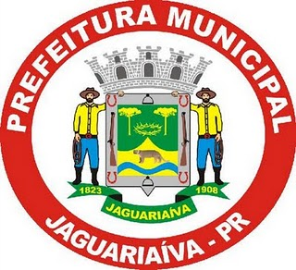 MUNICÍPIO DE JAGUARIAÍVA
Secretaria Municipal de Finanças e Planejamento
I Quadrimestre de 2021

Bruna Silva Miranda
Secretária Municipal de Finanças e Planejamento


Sandro Paulo Carneiro
Cortador Municipal
METAS FISCAIS 2021
A Lei de Responsabilidade Fiscal – LRF, foi inserida em nosso ordenamento jurídico para estabelecer, de modo geral, normas de finanças públicas voltadas para a responsabilização da gestão fiscal. 
Trata-se de linhas esparsas de diversas regras para que o gestor público não comprometa a administração Pública, no campo financeiro e orçamentário .
Dentre os mecanismos de controle fiscal inseridos na LRF, temos a figura da audiência pública de avaliação de metas fiscais.

PLANEJAMENTO
É o grande princípio da Lei de Responsabilidade Fiscal. A Lei 4.320/64, em seu Artigo 48, alínea b, define como necessário: MANTER, DURANTE O EXERCÍCIO, NA MEDIDA DO POSSÍVEL, O EQUILÍBRIO ENTRE A RECEITA ARRECADADA E A DESPESA REALIZADA, DE MODO A REDUZIR AO MÍNIMO EVENTUAIS INSUFICIÊNCIAS DE TESOURARIA.
RECEITA POR CATEGORIA ECONÔMICA
Nota: Anexo Consolidado
RECEITA POR CATEGORIA ECONÔMICA
Nota: Anexo Consolidado
RECEITAS TRIBUTÁRIAS
Nota: Principais receitas tributárias.
TRANSFERÊNCIAS CORRENTES
Nota: Principais receitas transf. correntes
TRANSFERÊNCIAS CORRENTES
Nota: Principais receitas transf. correntes
TRANSFERÊNCIAS CORRENTES
Nota: Demonstrativo detalhado pode ser conferido no Portal da Transparência.
RCL    Acumulada últimos 12 meses
RCL Acumulada últimos 12 meses
DESPESAS COM PESSOAL

	De acordo com o disposto no Art.18º  da Lei de Responsabilidade Fiscal:
“Para os efeitos desta Lei Complementar, entende-se como despesa total com pessoal: o somatório dos gastos do ente da Federação com os ativos, os inativos e os pensionistas, relativos a mandatos eletivos, cargos, funções ou empregos, civis, militares e de membros de Poder, com quaisquer espécies remuneratórias, tais como vencimentos e vantagens, fixas e variáveis, subsídios, proventos da aposentadoria, reformas e pensões, inclusive adicionais, gratificações, horas extras e vantagens pessoais de qualquer natureza, bem como encargos sociais e contribuições recolhidas pelo ente às entidades de previdência”.
Limite Máximo     -    54%
Limite Prudencial - 51,30%
Até 30 de Abril de 2021     -  49,78%
DESPESA COM PESSOAL ACUMULADA
Nota: Anexo não consolidado
Comportamento da RCL X DESPESA COM PESSOAL
Nota: Anexo não Consolidado
DESPESA POR CATEGORIA ECONÔMICA
Nota: Anexo Consolidado
RESUMO GERAL DAS DESPESAS
Nota: Anexo não consolidado
DESPESAS POR SECRETARIAS
Nota: No QDD as secretarias estão conforme a Lei nº 2661/2017

Secretaria Municipal de Habitação e Desenvolvimento Social – SHDS
Secretaria Municipal de Desenvolvimento Urbano e Logística – SMDUL
Secretaria Municipal de Turismo e Meio Ambiente – SMTMA
Secretaria Municipal de Educação, Cultura e de Esportes e Lazer - SMECEL
Secretaria Municipal de Finanças e Planejamento - SMFP
DESPESAS POR SECRETARIAS
DESPESAS POR SECRETARIAS
DESPESAS POR SECRETARIAS
COMPARATIVO 1º QUADRIMESTRE  DESPESAS 2020X2021
DESPESAS POR SECRETARIAS
COMPARATIVO 2020/2021
DESPESAS COM FUNDEB AO MAGISTÉRIO
De acordo com o disposto no Art.7º da Lei Federal 9424/96, o recurso do FUNDEB obrigatoriamente no mínimo 70% deve ser direcionado em despesas com o Magistério (Remuneração e Vantagens Fixas, 13º Salário, Férias, Licenças Especiais, etc. e Encargos Previdenciários Patronais dos Professores, Diretores, Inspetores, Orientadores, etc.), junto às Escolas Municipais do Ensino Fundamental.


	FUNDEB na remuneração do Magistério, gasto mínimo de 70%
	
 Até 30 de Abril de 2021    55,57%
DESPESAS COM EDUCAÇÃO
DESPESAS COM EDUCAÇÃO
O limite mínimo em despesas com educação é citado no Art. 212 da Constituição Federal:
     “A União aplicará, anualmente, nunca menos de dezoito, e os Estados, o Distrito Federal e os Municípios vinte e cinco por cento, no mínimo, da receita resultante de impostos, compreendida a proveniente de transferências, na manutenção e desenvolvimento do ensino”.

	Índice ajustado de Aplicação no Ensino
(Mínimo de 25%)

	 Até 30 de Abril de 2021    14,07%
DESPESAS COM EDUCAÇÃO
DESPESAS COM SAÚDE
O Art. 77, Inciso III, do ADCT da Constituição Federal, dispõe: 
“Os recursos mínimos aplicados nas ações e serviços públicos de saúde serão equivalentes, no caso dos Municípios,  
15% (quinze por cento) 
do produto arrecadação dos impostos a que se refere o Art. 156 e 
dos recursos que tratam os arts. 158 e 159, Inciso I, alínea. B
 e parágrafo 3º.

Índice ajustado de Aplicação na  SAÚDE

	 Até 30 de Abril de 2021    29,94%
DESPESAS COM SAÚDE
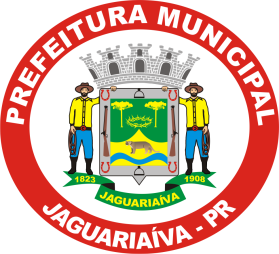 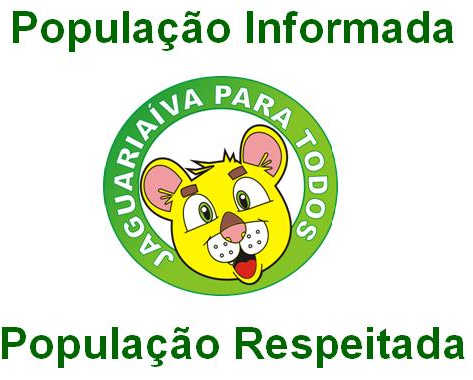 Obrigada a todos!

Para mais informações acessar o link           http://portal.jaguariaiva.pr.gov.br/transparencia/	

Portal da Transparência